ADATBÁZISAINK
Web of Science
Készítette: Tóthné Marek Eszter, Zsömle Viktor
Tartalomjegyzék
Általános tudnivalók
Kapcsolódás karhoz, tanszékhez
Dokumentumtípusok
Keresési, szűrési lehetőségek
Kiegészítő / extra funkciók
Szerzői profil / felhasználói fiók
Gyakorlati példák
Általános tudnivalók
A Web Of Science egy hivatkozáskereső bibliográfiai adatbázis, ami feldolgozza minden tudományterület legfontosabb folyóiratait, könyveit és konferenciaanyagait. 
Elsősorban tudománymetriai kutatásokra és szakirodalom keresésére alkalmas. Segítségével egyes kutatókra történő hivatkozásokat lehet megtalálni, illetve megállapítható egyes kutató csoportok és -intézetek nemzetközi tudományos világban elfoglalt pozíciója.
Általános tudnivalók
Általános tudnivalók
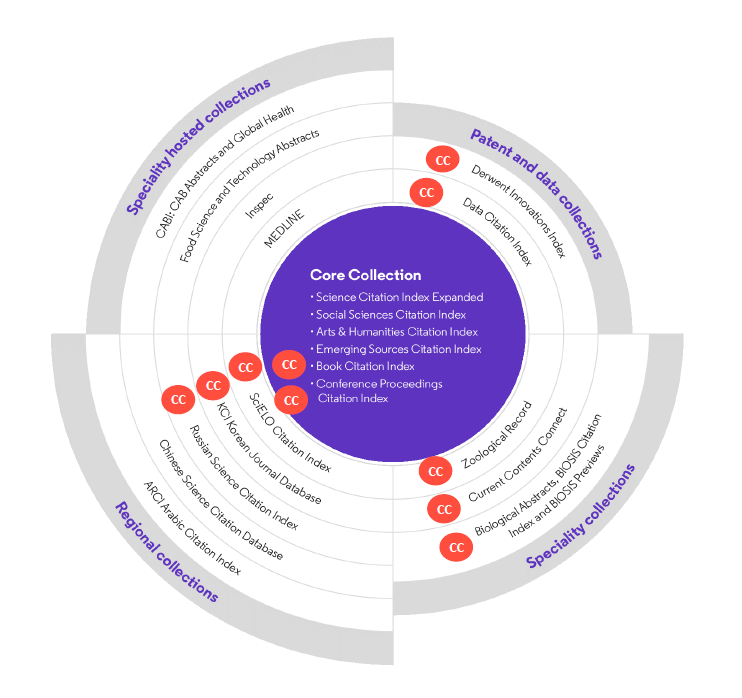 Forrás: Tóth Szász Enikő: Web of Science újdonságok 2021. június
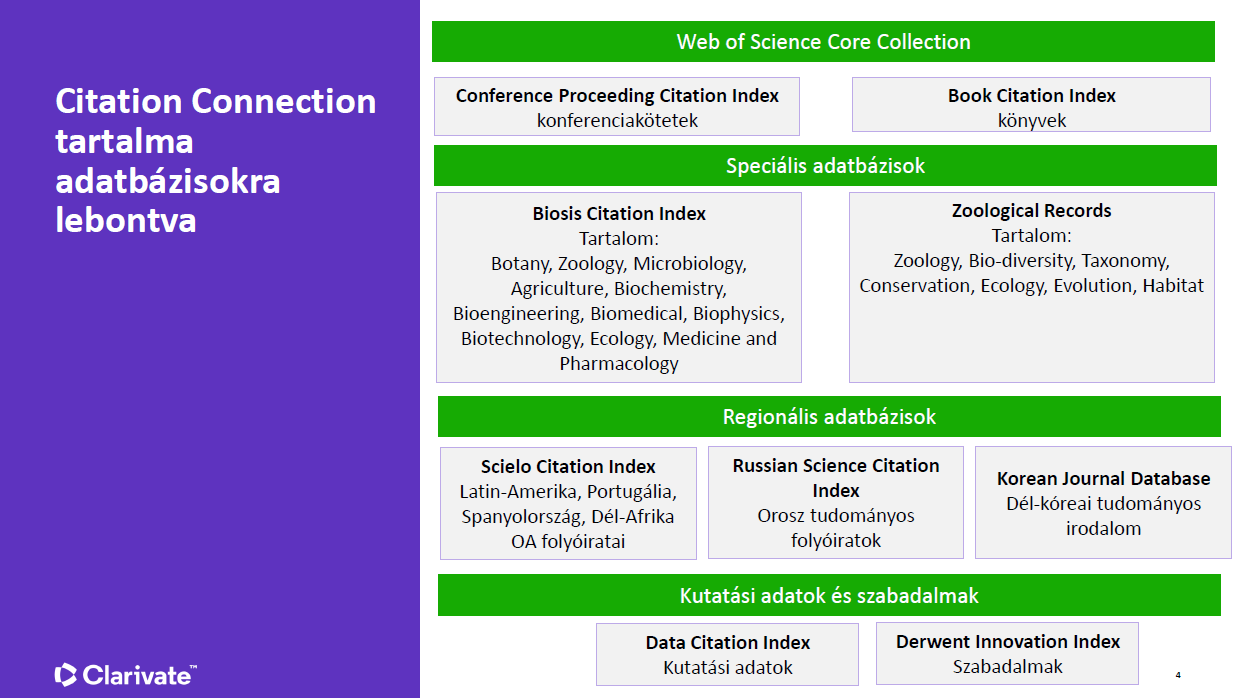 Forrás: Tóth Szász Enikő: Web of Science újdonságok 2021. június
Kapcsolódás karhoz, tanszékhez
Kapcsolódás karhoz, tanszékhez
Dokumentumtípusok
Az adatbázisban bibliográfiai adatok (pl.  szerző, cím, absztrakt…), hivatkozások és felhasznált irodalmak érhetők el.

Folyóiratok, cikkek (article, review, note)
Könyvek (Book)
Konferenciaközlemények
Szabadalmak
Kutatási adatok
Keresési, szűrési lehetőségek
1. Documents
adott téma, szerző, cím, stb. alapján dokumentumokra
hivatkozásokra (pl. egy adott cikkre vagy szerzőre kik hivatkoztak) 

2. Researchers 
konkrét szerzőre, affiliációra
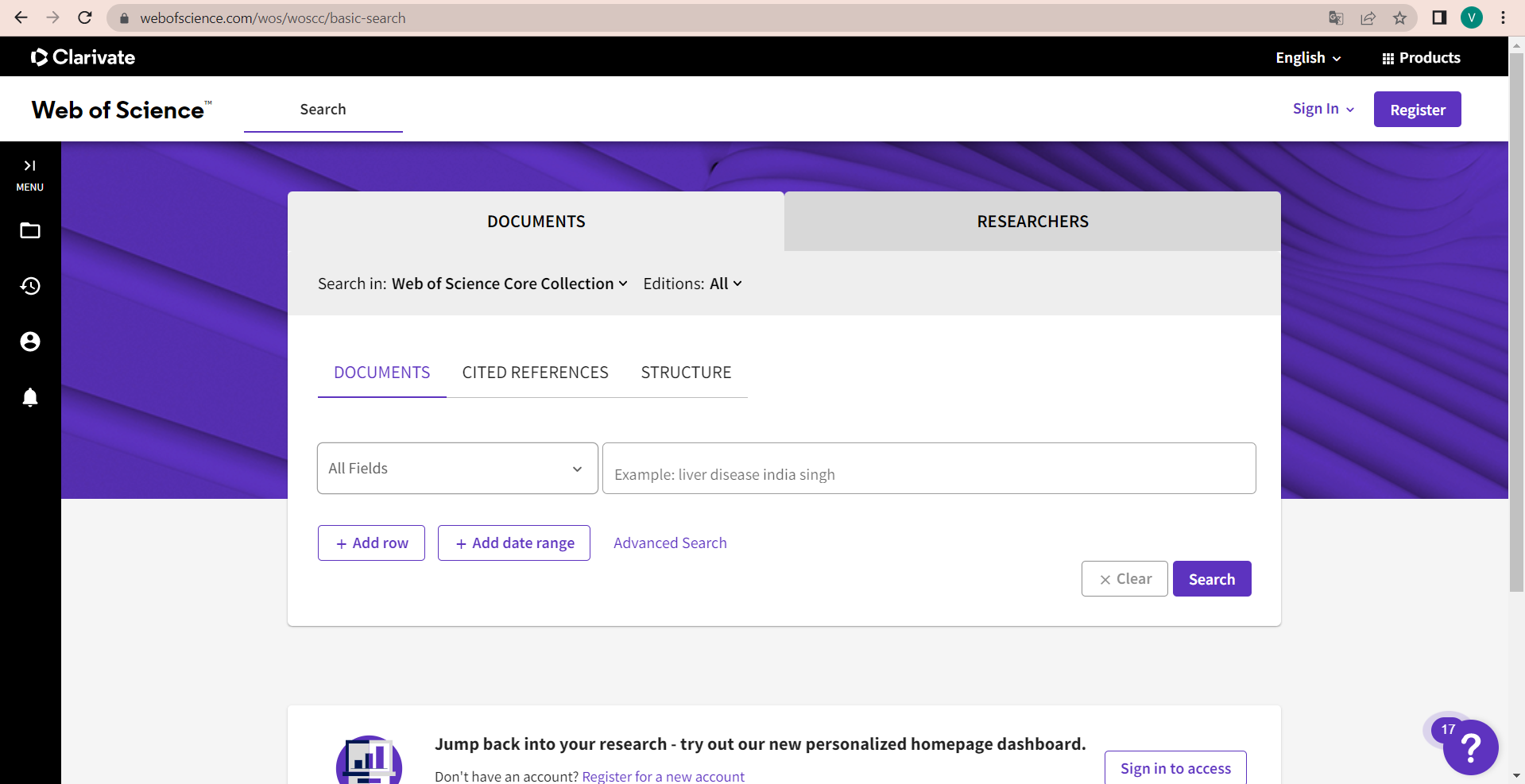 Keresési, szűrési lehetőségek
Találati lista

Szűkítési lehetőségek 
Pl. megjelenés éve, dokumentumtípus, kiadó, Open Access típus…stb.
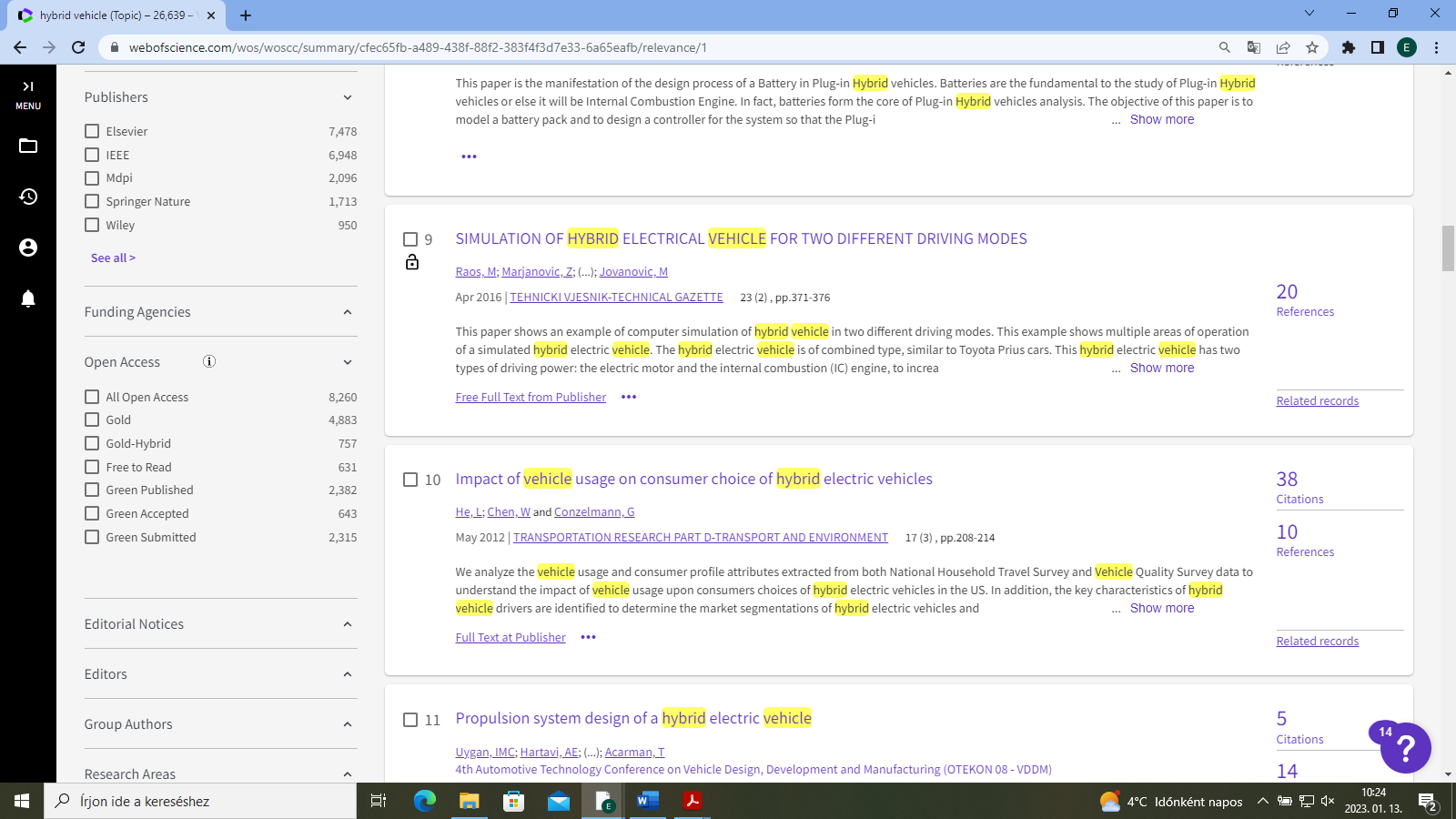 Keresési, szűrési lehetőségek
Találati lista

Analyze ResultsA találatok elemzése, vizuális megjelenítése különféle szempontok szerintPl. forrásdokumentum, affiliáció, dokumentumtípus, együttműködések, finanszírozás…stb.
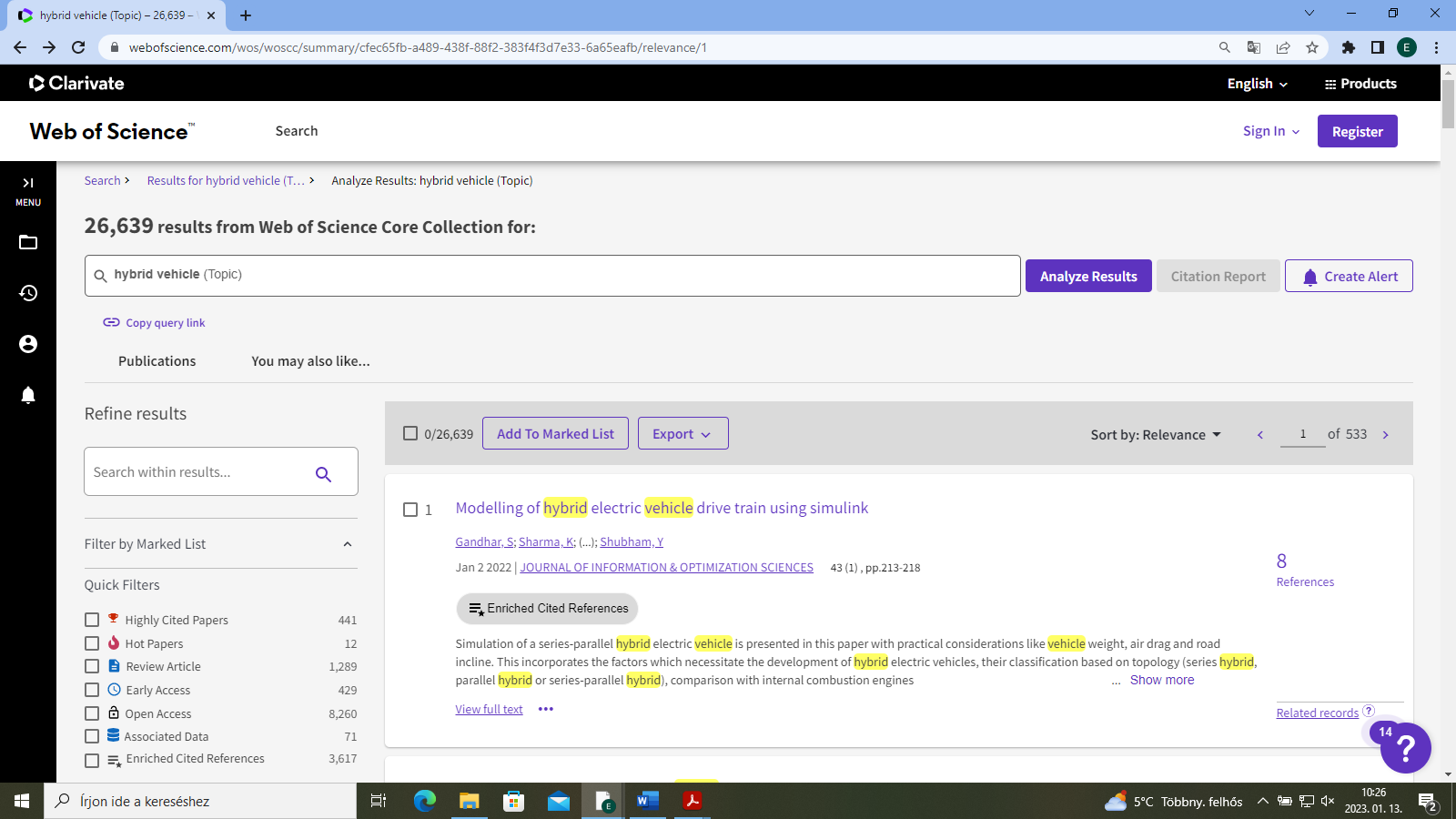 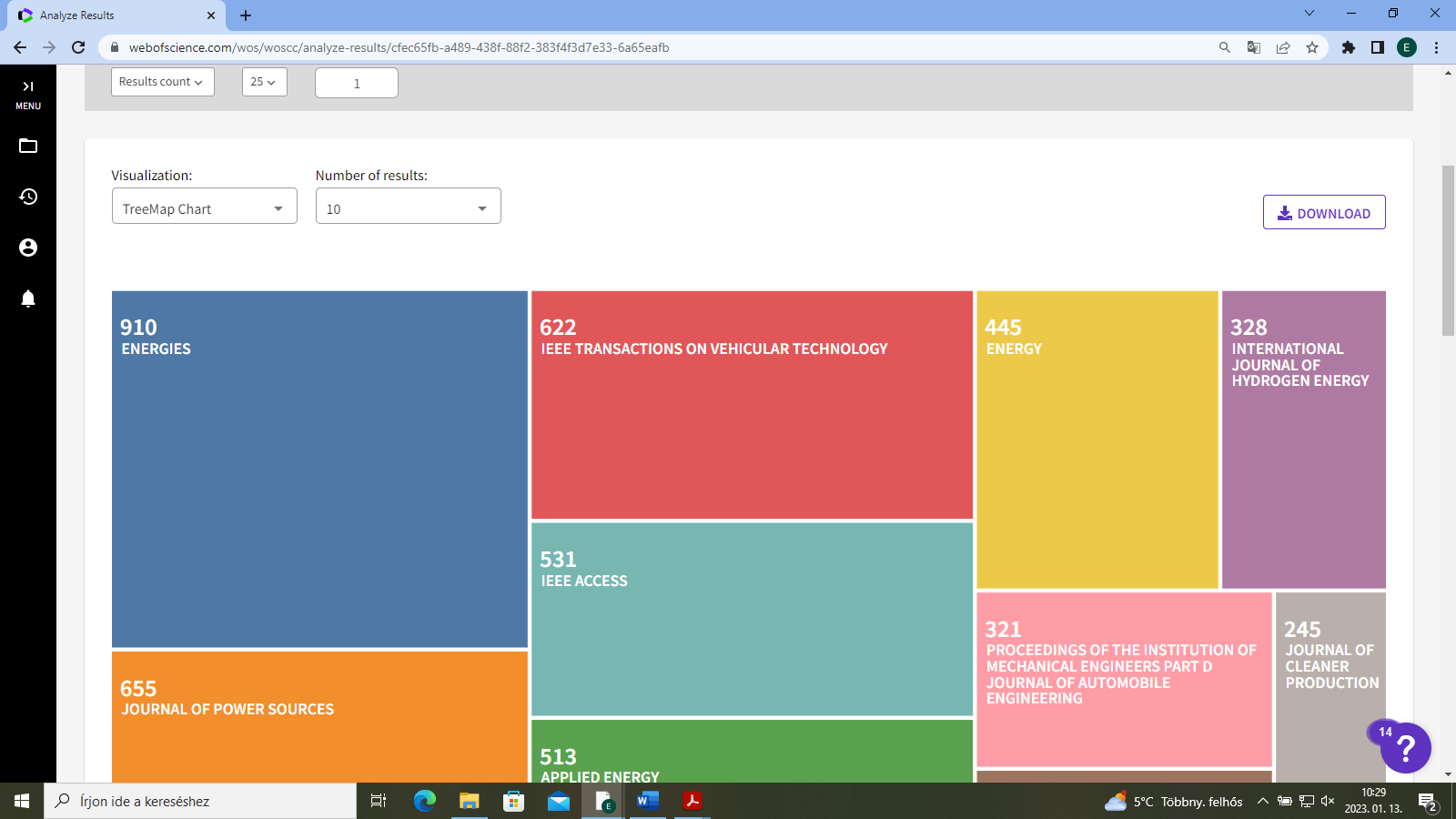 Kiegészítő / extra funkciók
Master Journal List (mjl.clarivate.com)
A Web of Scienceben vezetett folyóiratok aktuális listája indexek, tudományterületek szerint
A folyóiratoknak van Q értéke, de ez nem feltétlenül azonos a Scimago adataival.
Manuscript Matcher 
a kézirat címe és absztraktja alapján az algoritmus kilistázza azokat a folyóiratokat, melyek relevánsak lehetnek a témában
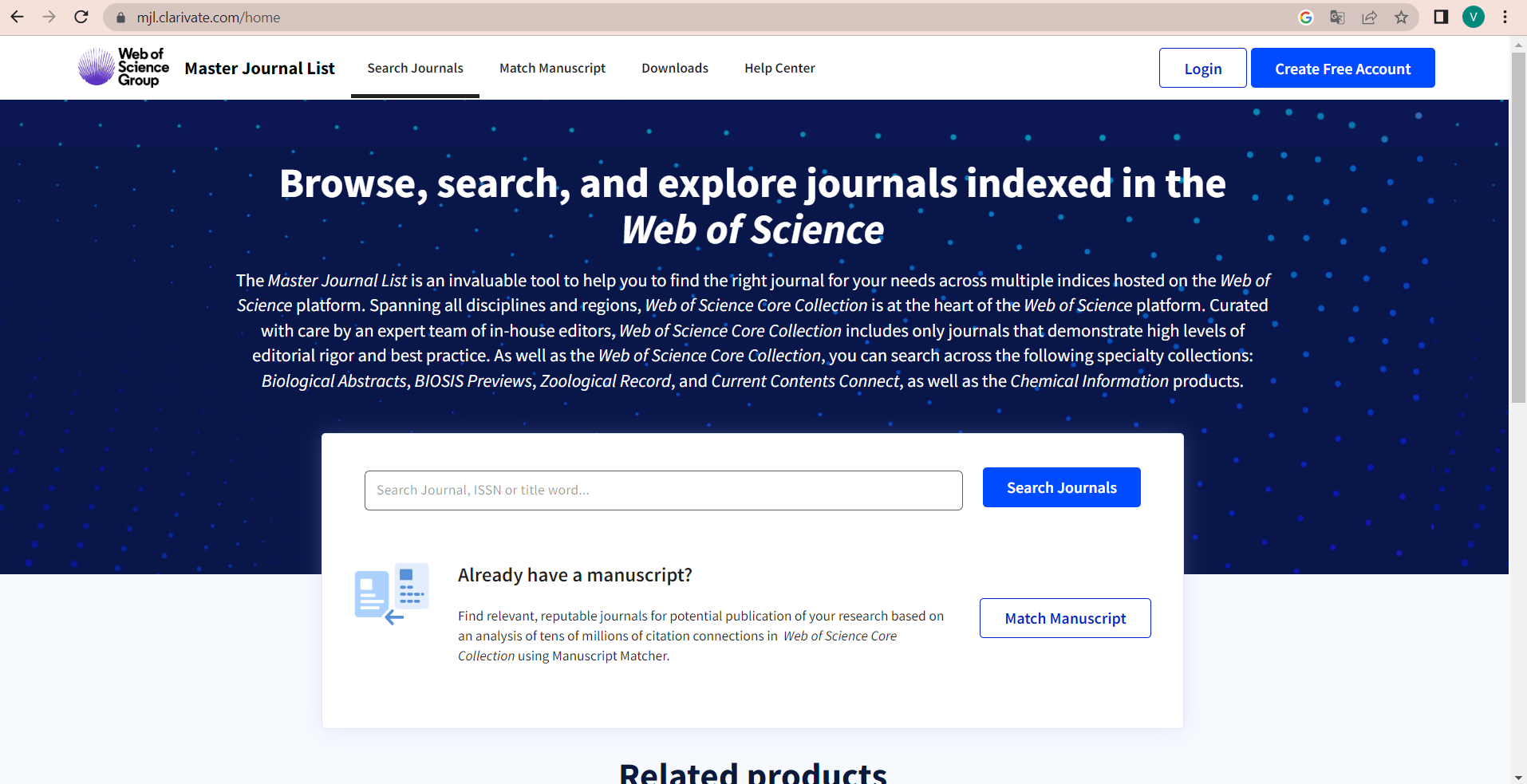 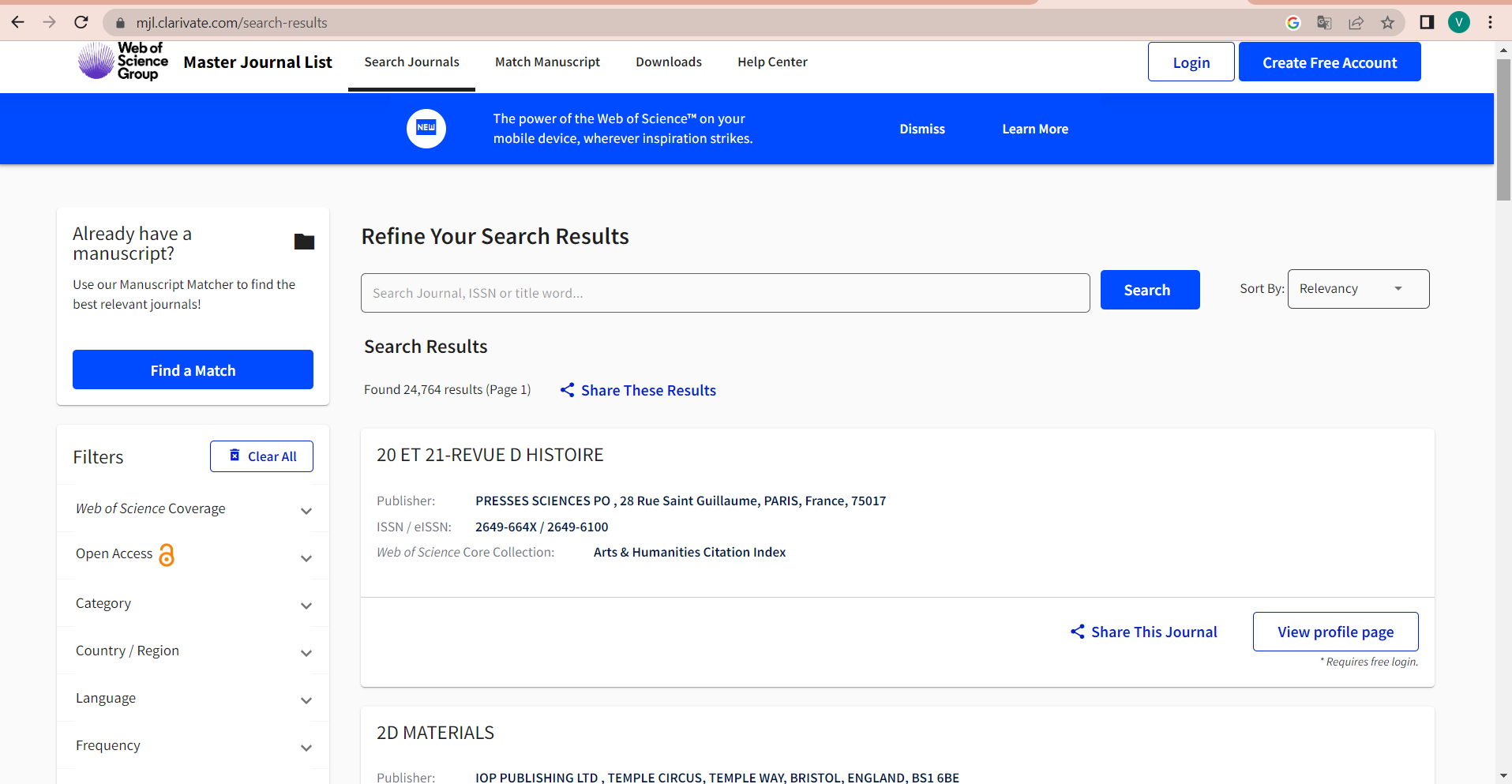 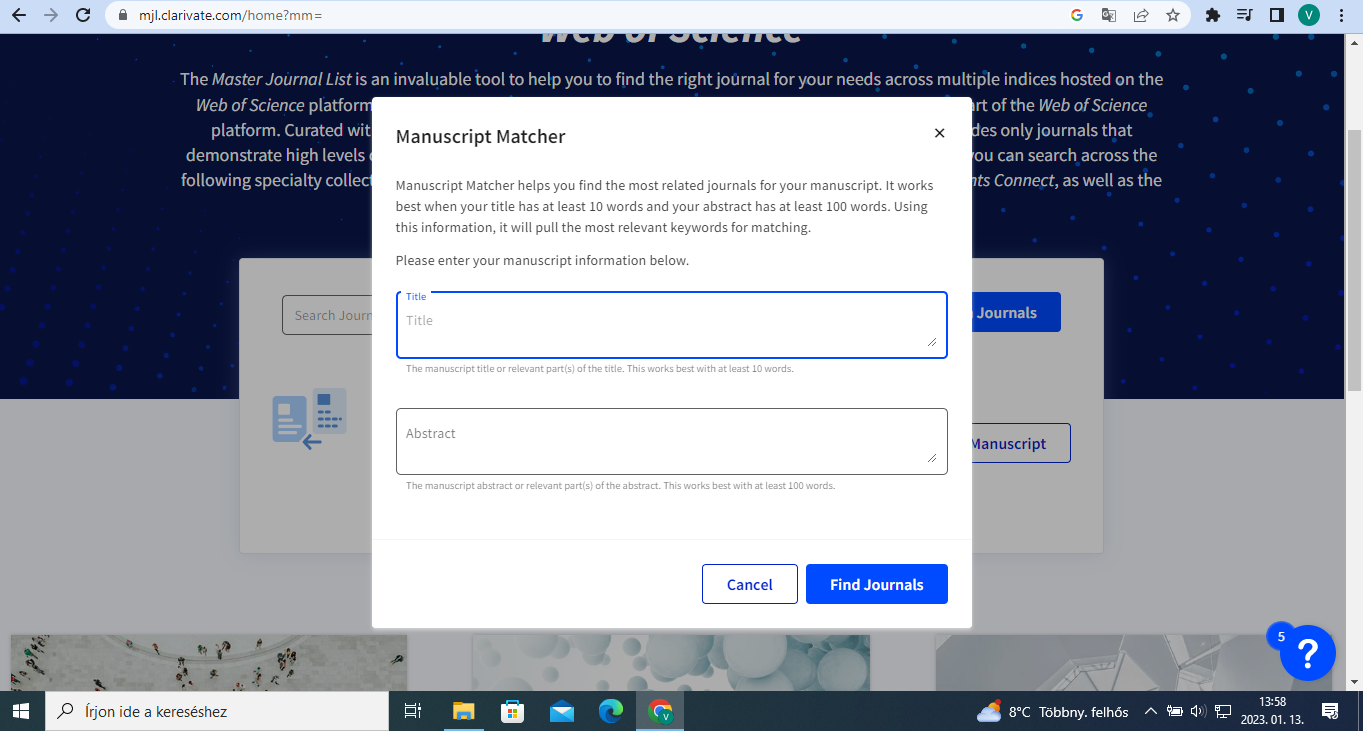 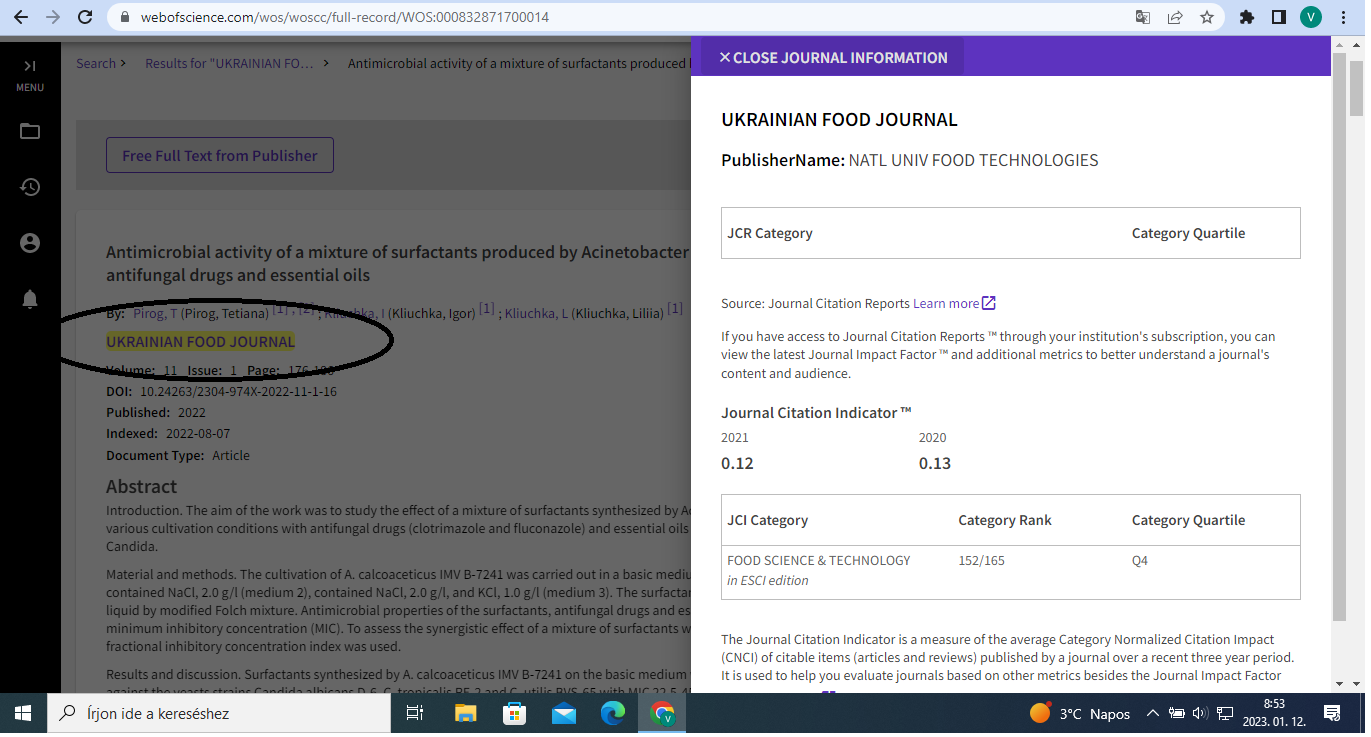 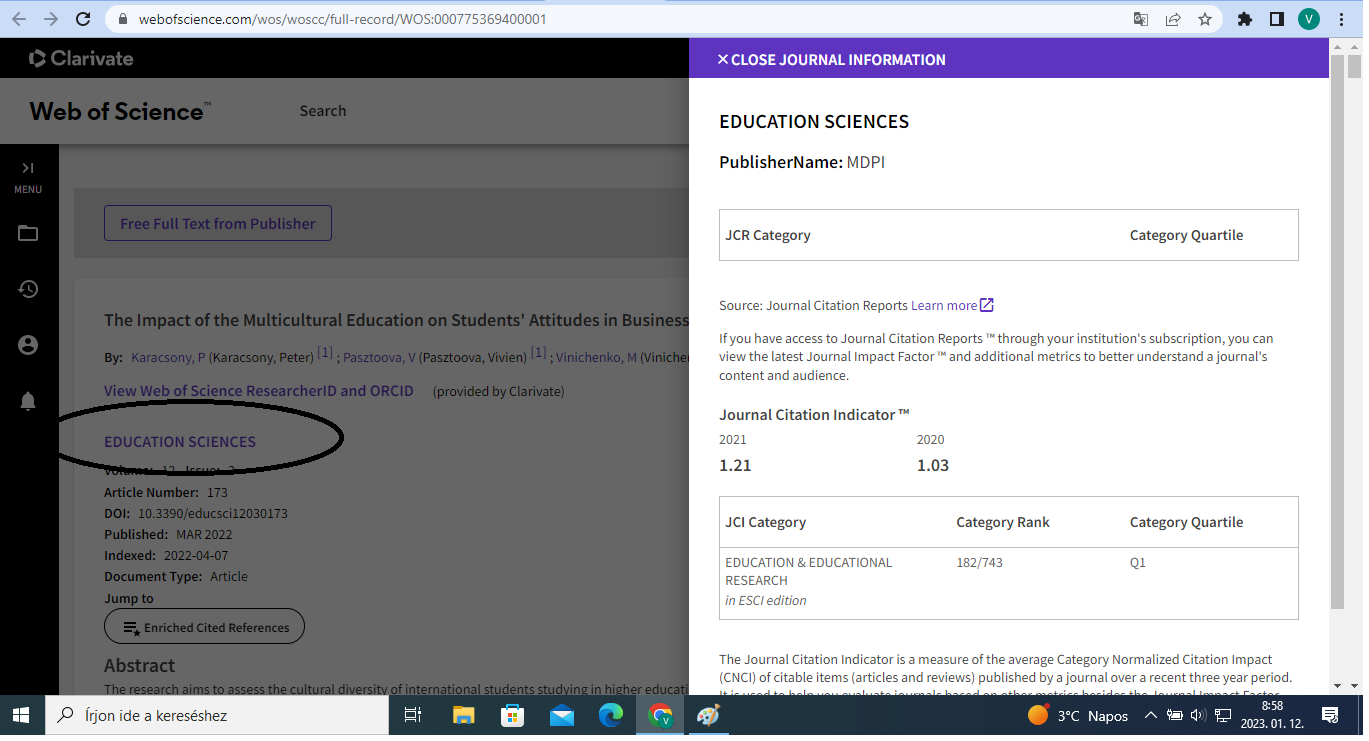 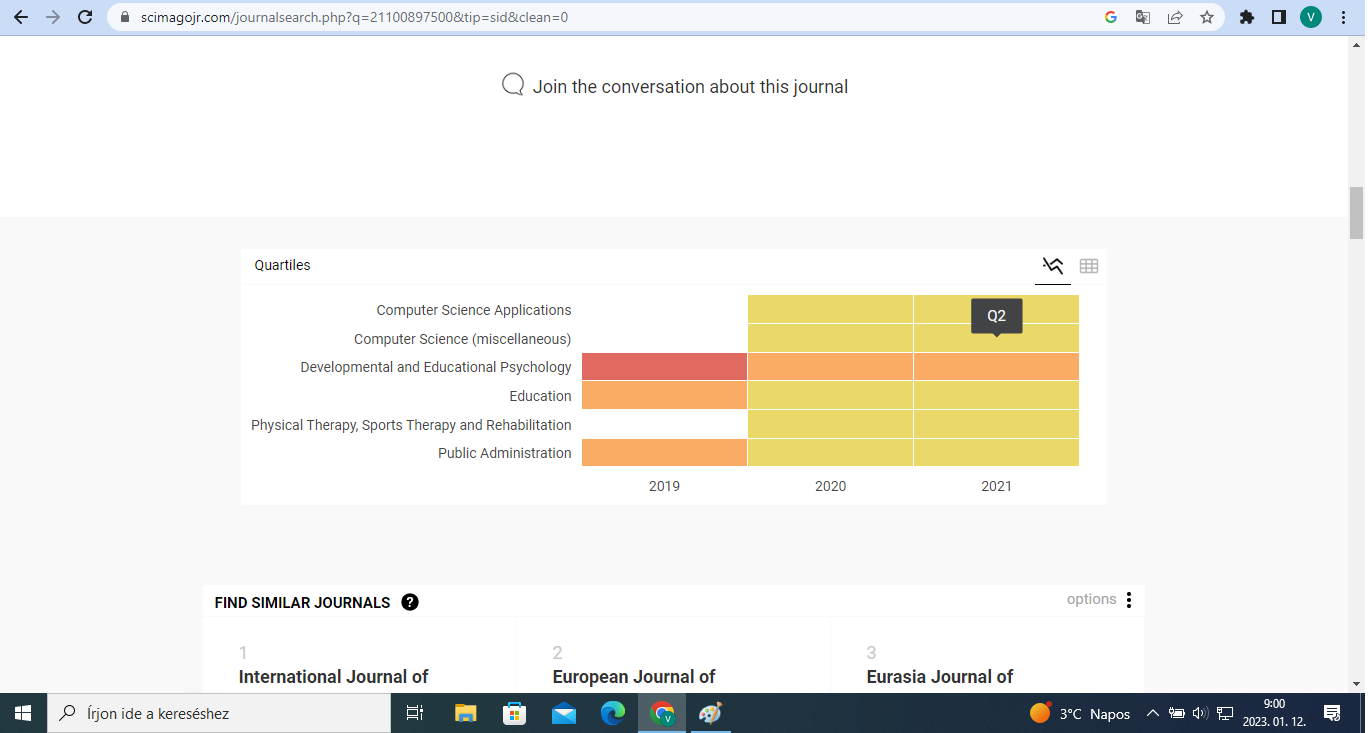 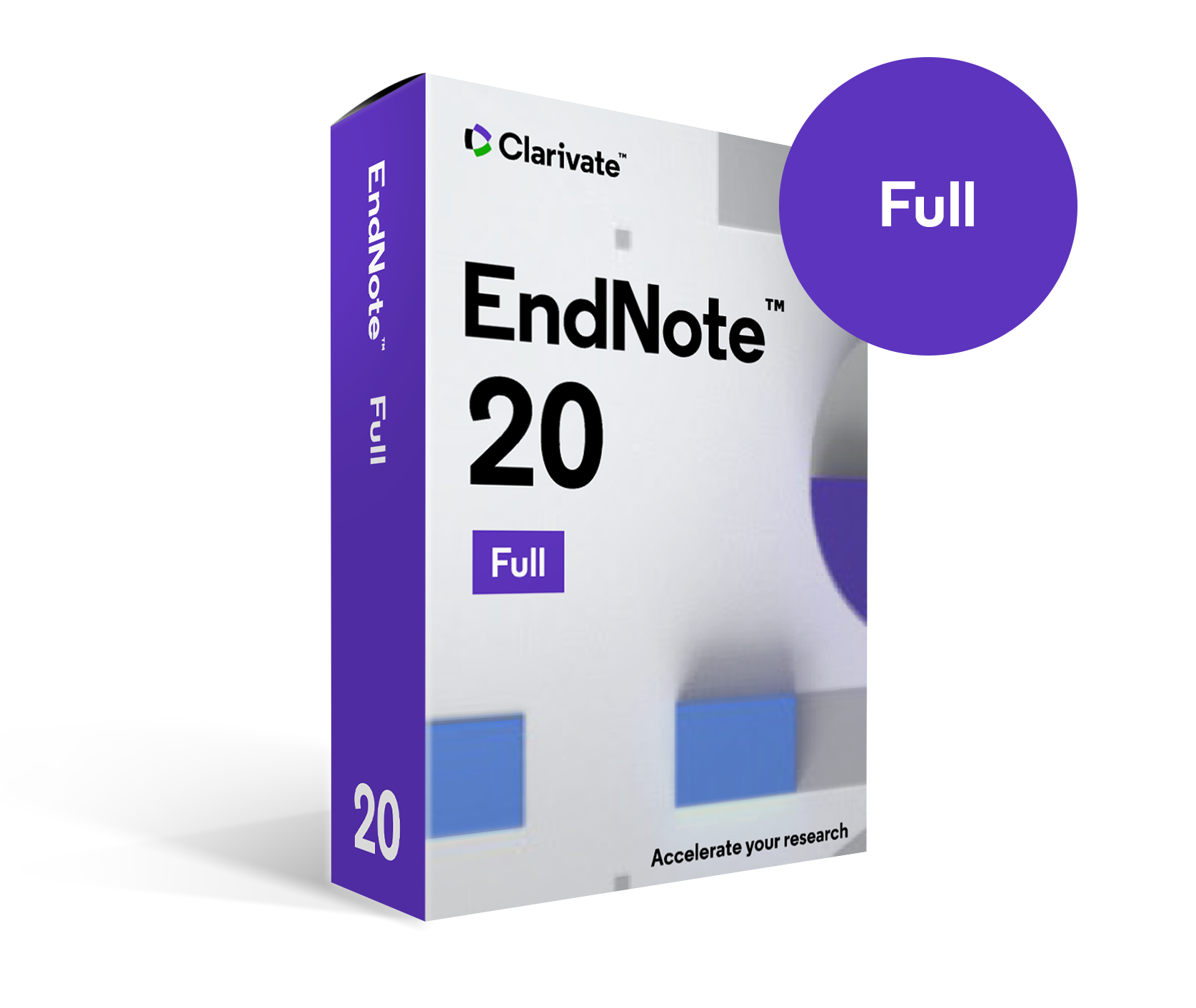 Kiegészítő / extra funkciók
EndNote

Az EndNote egy hivatkozáskezelő szoftver, amely lehetővé teszi, hogy létrehozzuk a saját személyes hivatkozási adatbázisunkat. Továbbá segítségével automatikusan beszúrhatjuk a helyesen formázott hivatkozásokat a Word-be.
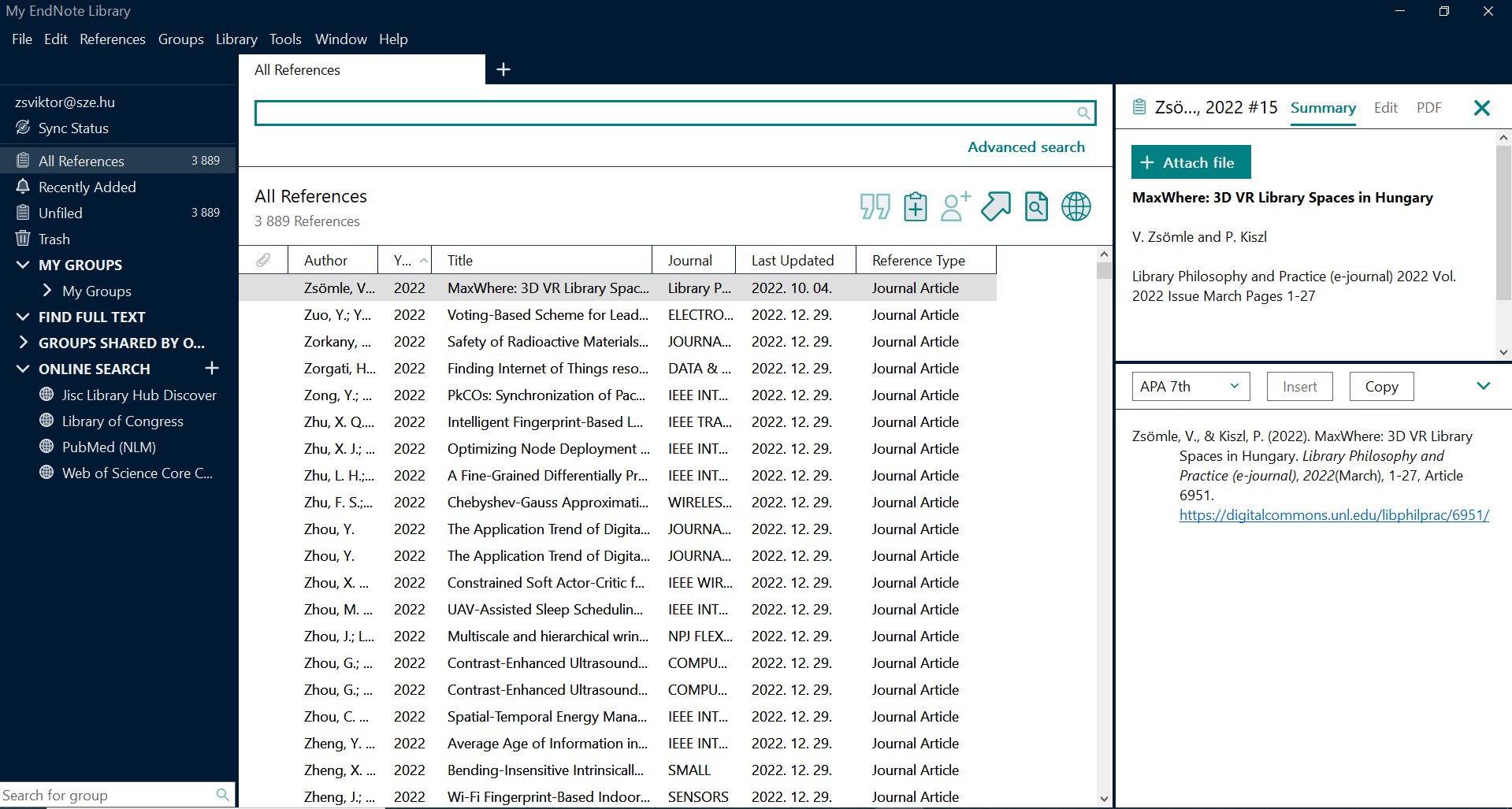 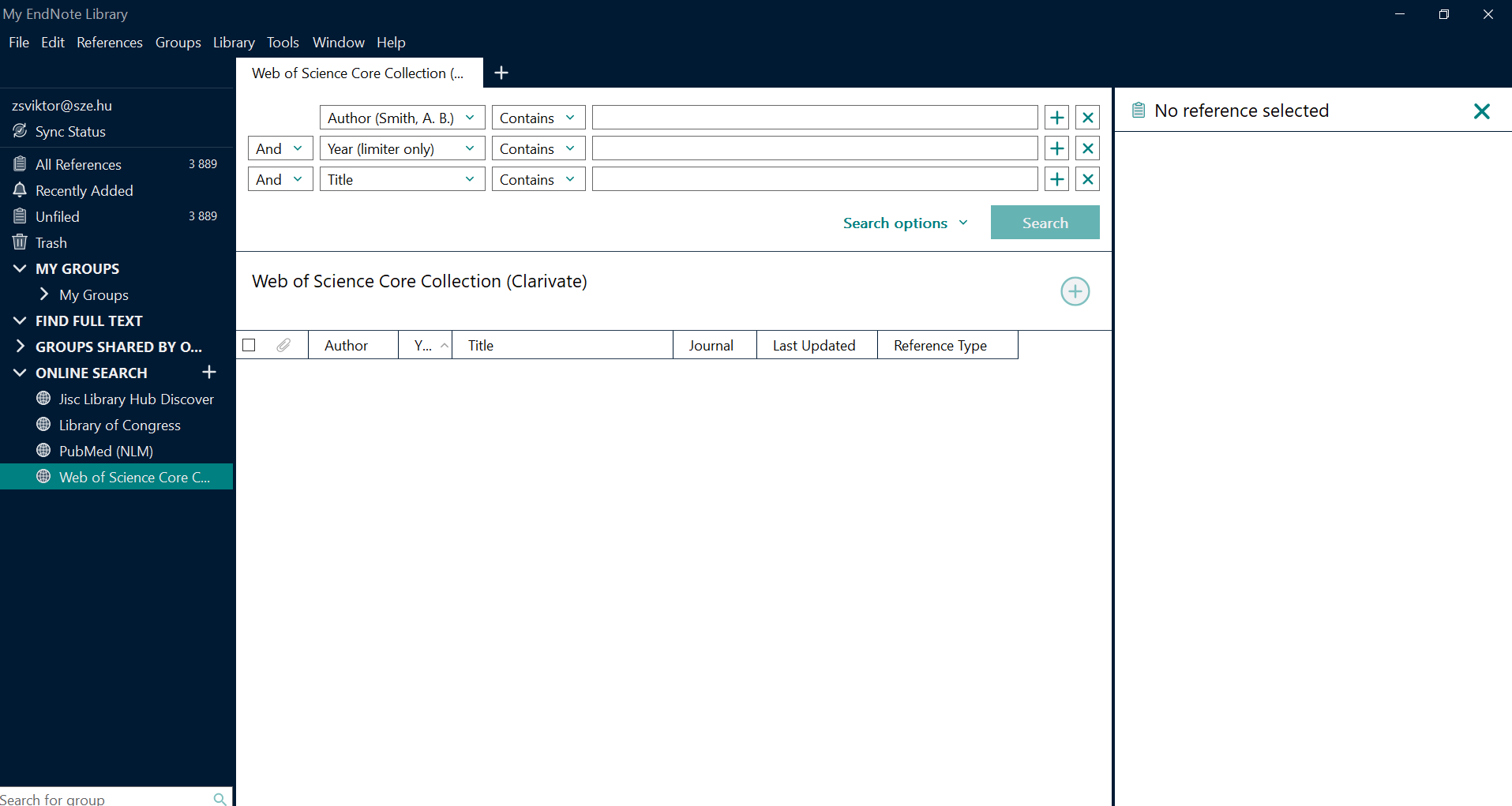 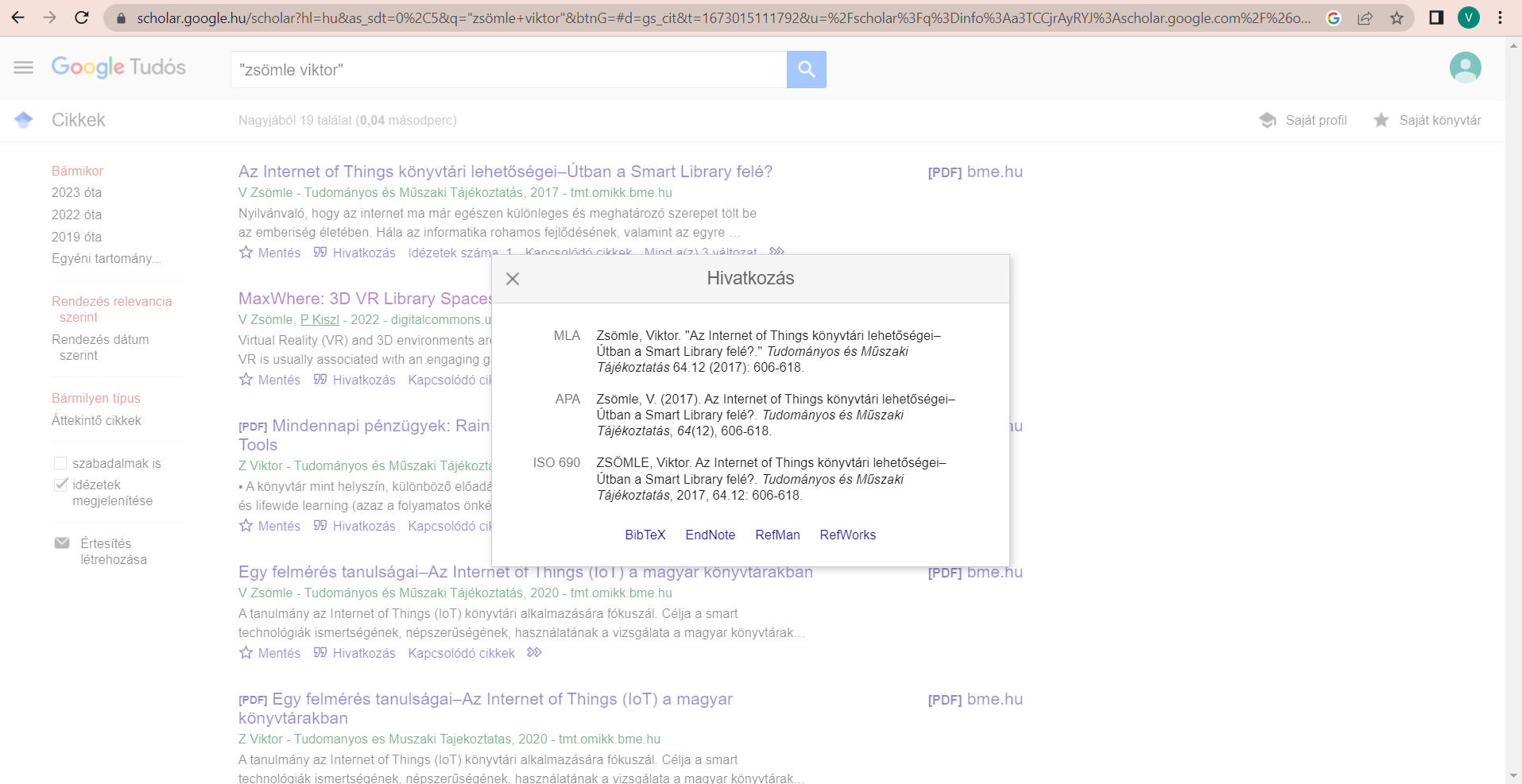 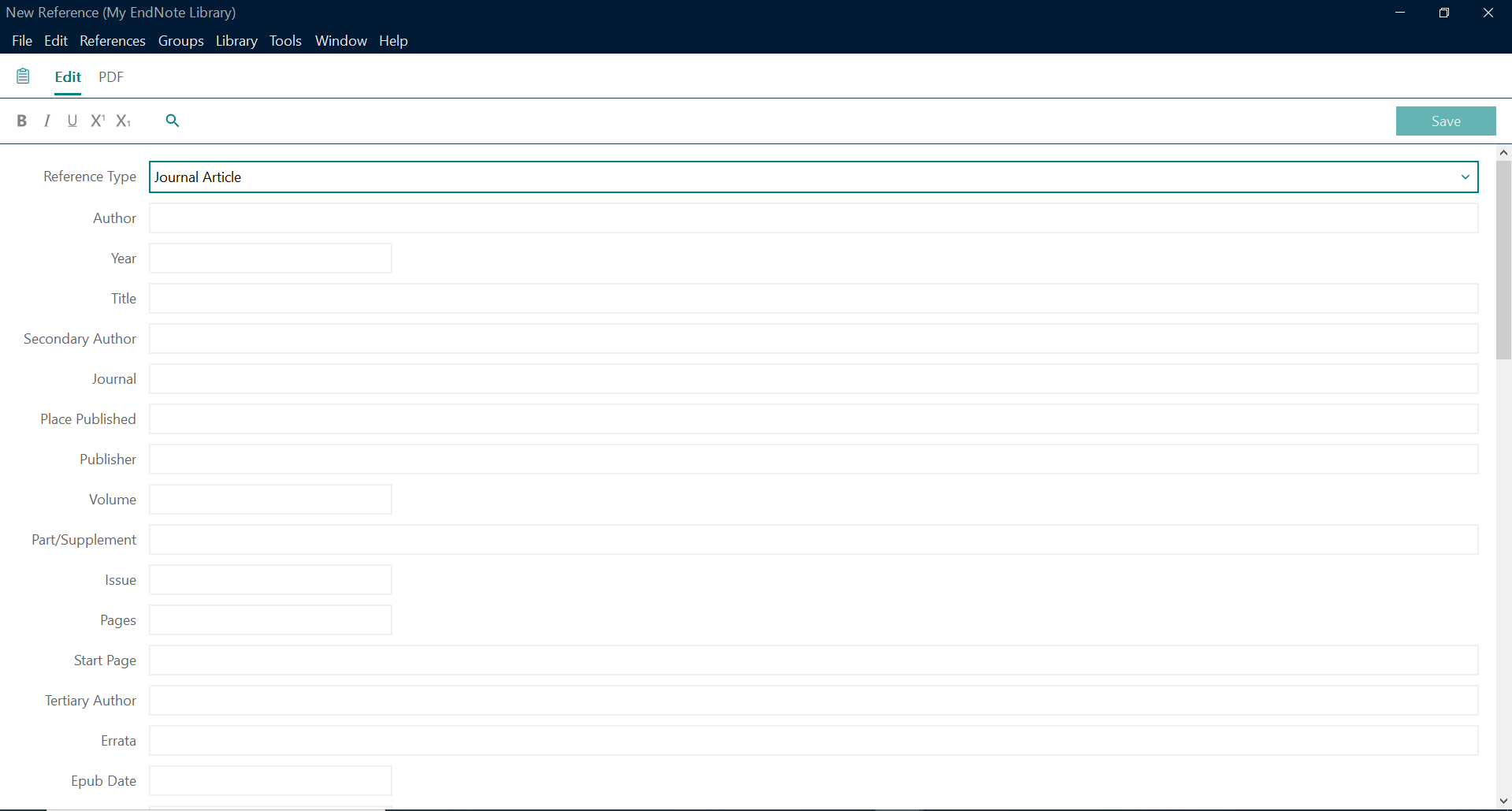 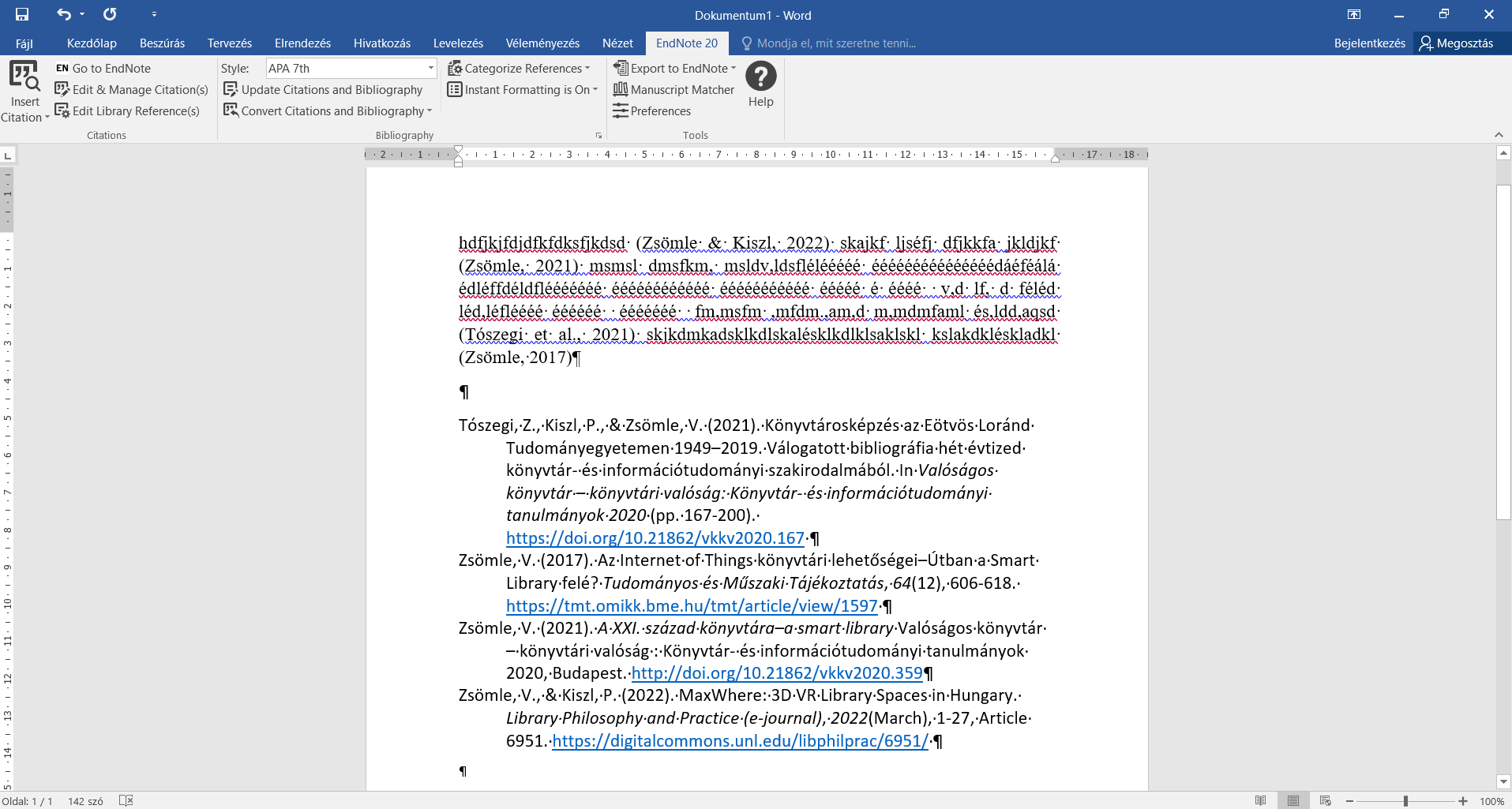 Szerzői profil / felhasználói fiók
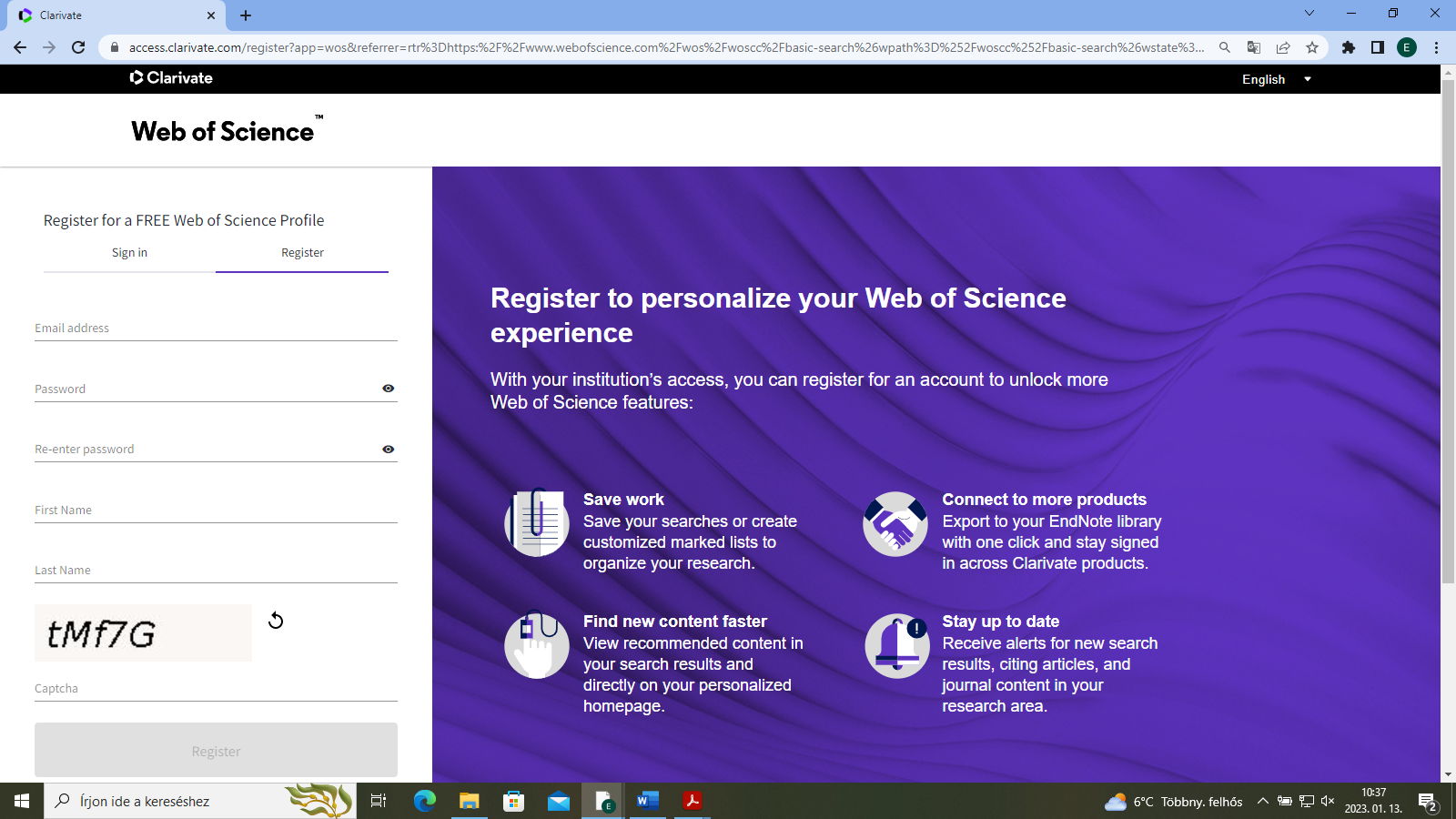 Felhasználó fiókot bárki létrehozhat
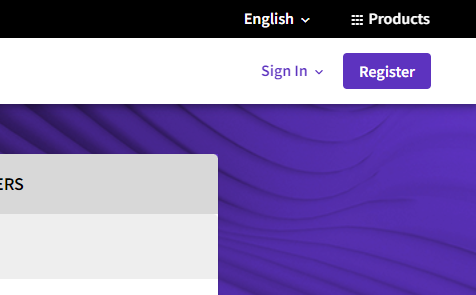 Szerzői profil / felhasználói fiók
Bejelentkezés után elérhető plusz funkciók:
listák készítése
korábbi keresések
értesítések beállítása
azonosítók megadása (pl.: ORCID)
saját publikációk kezelése
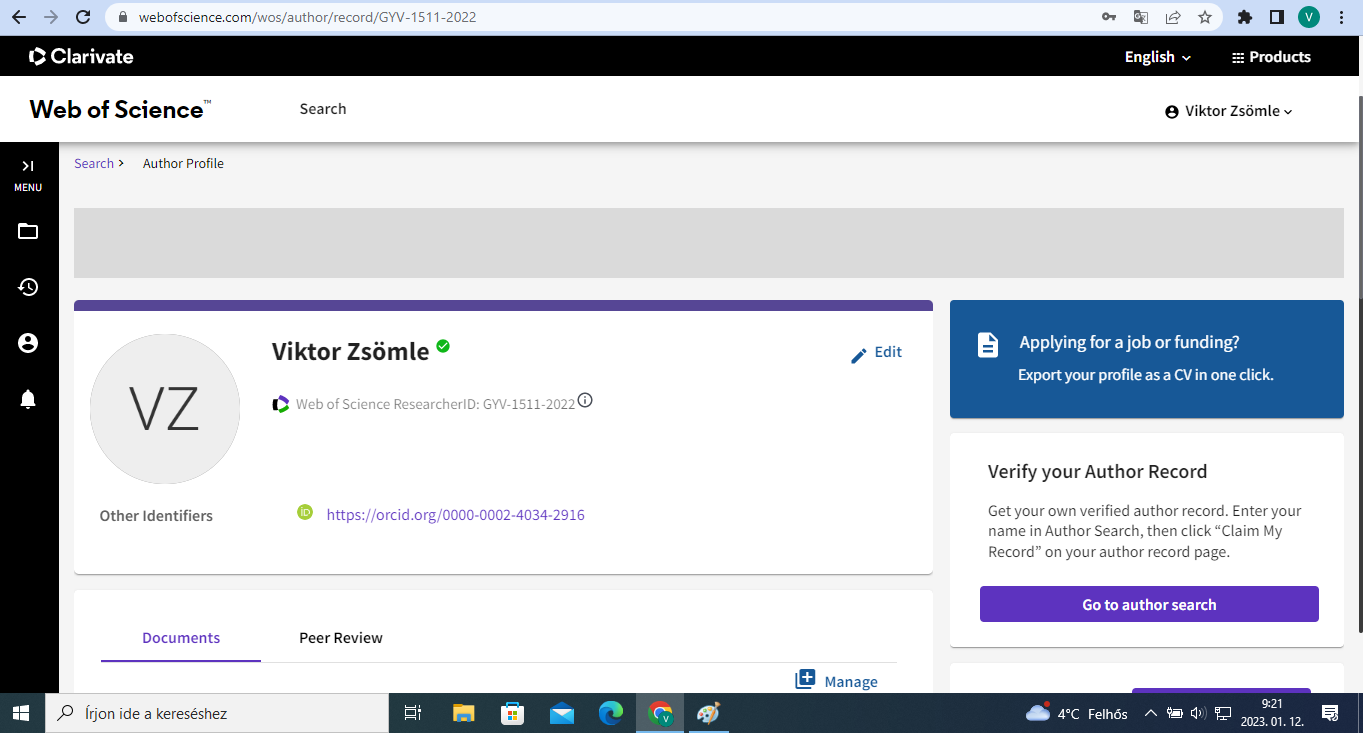 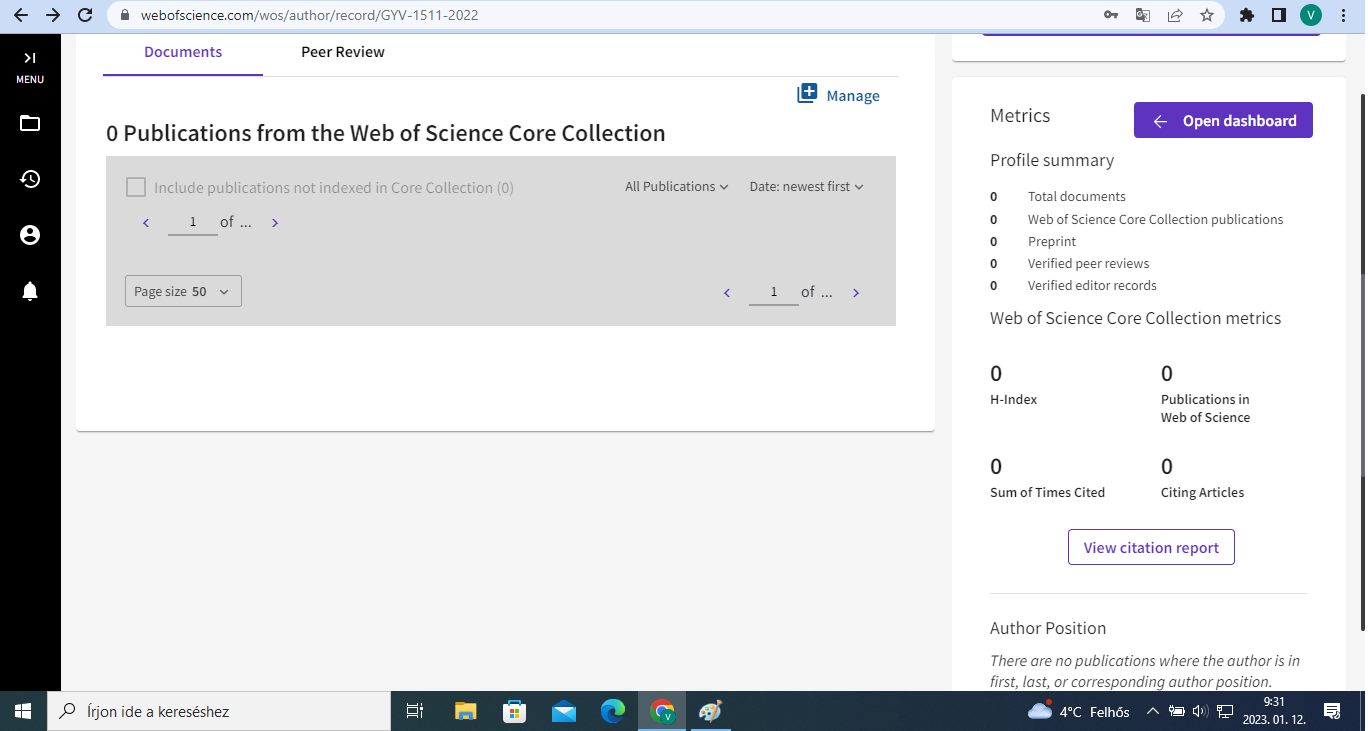 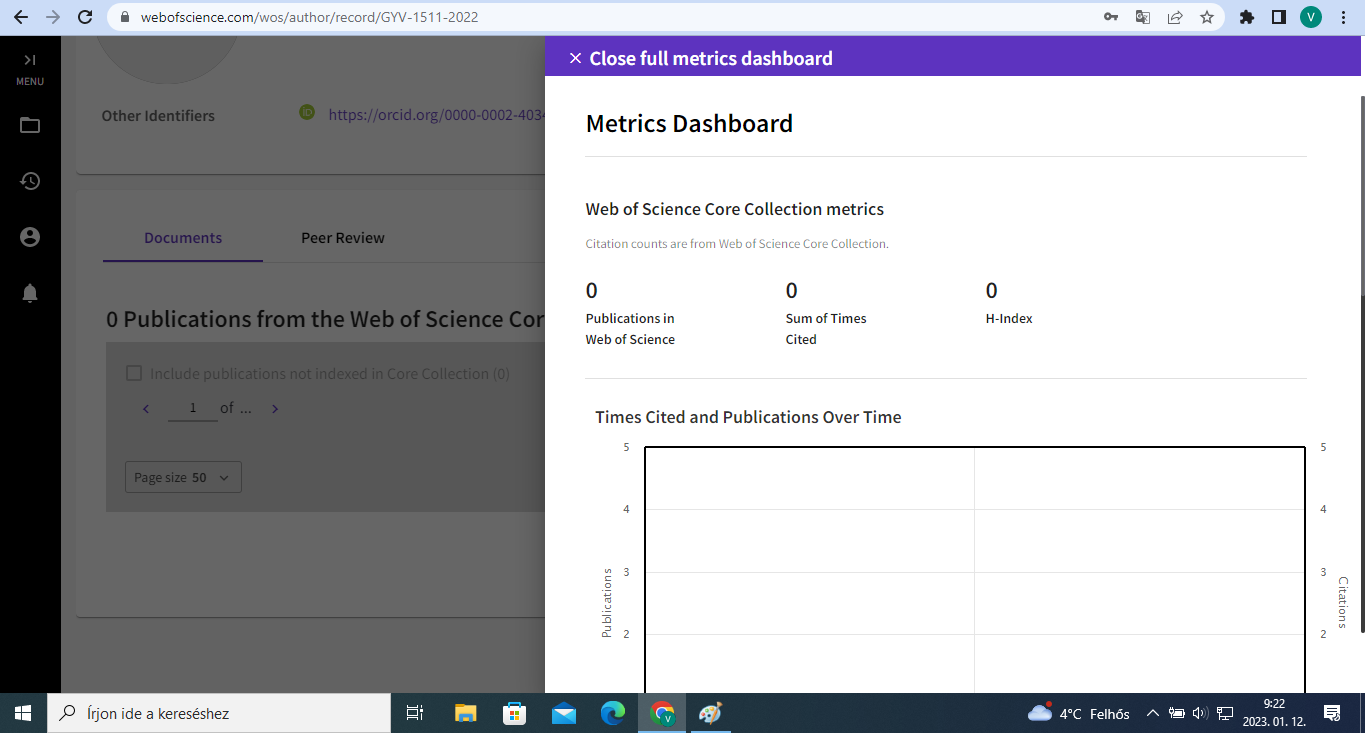 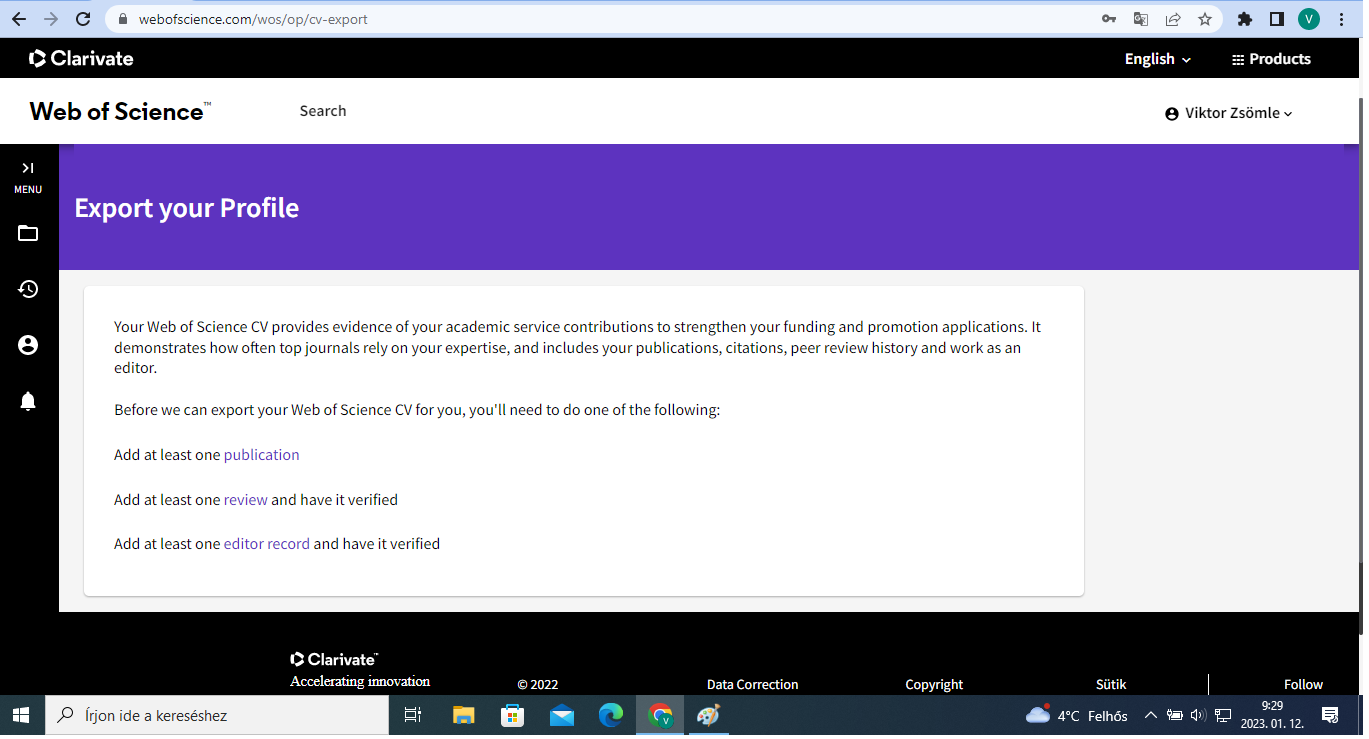 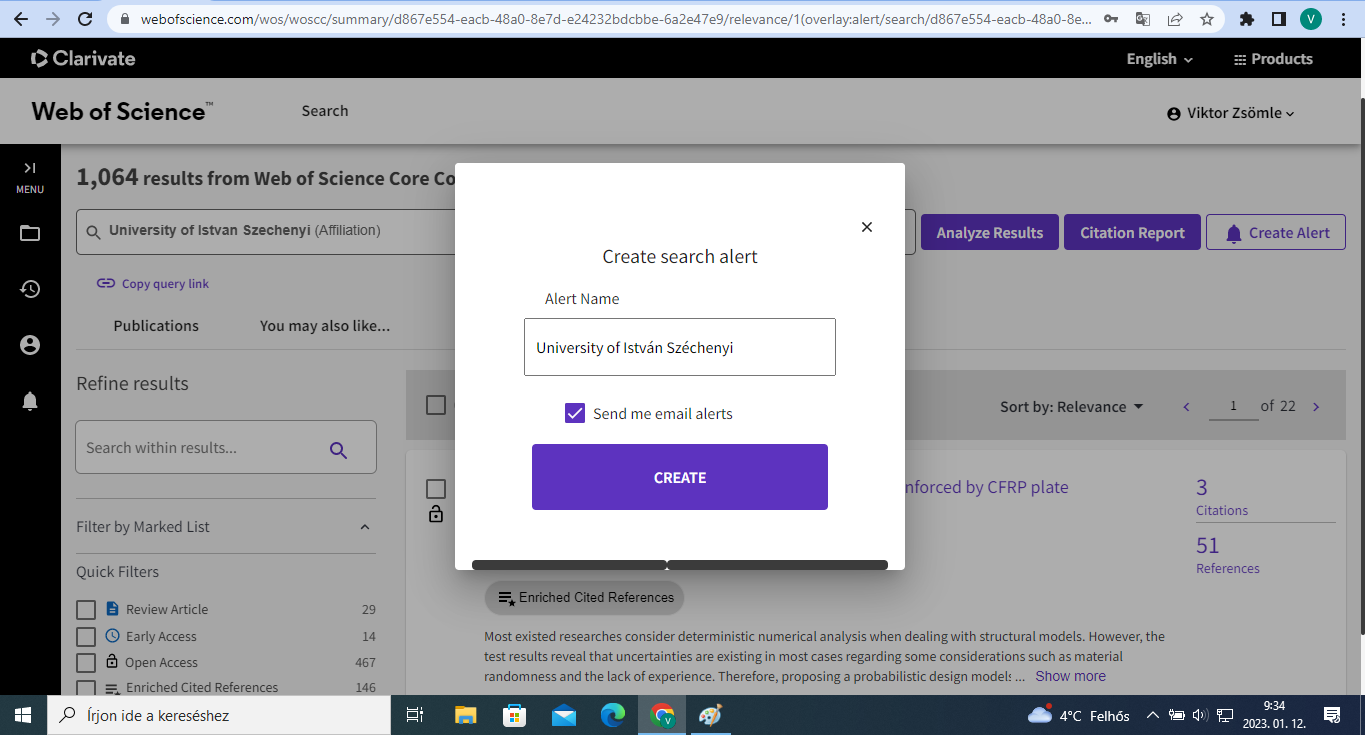 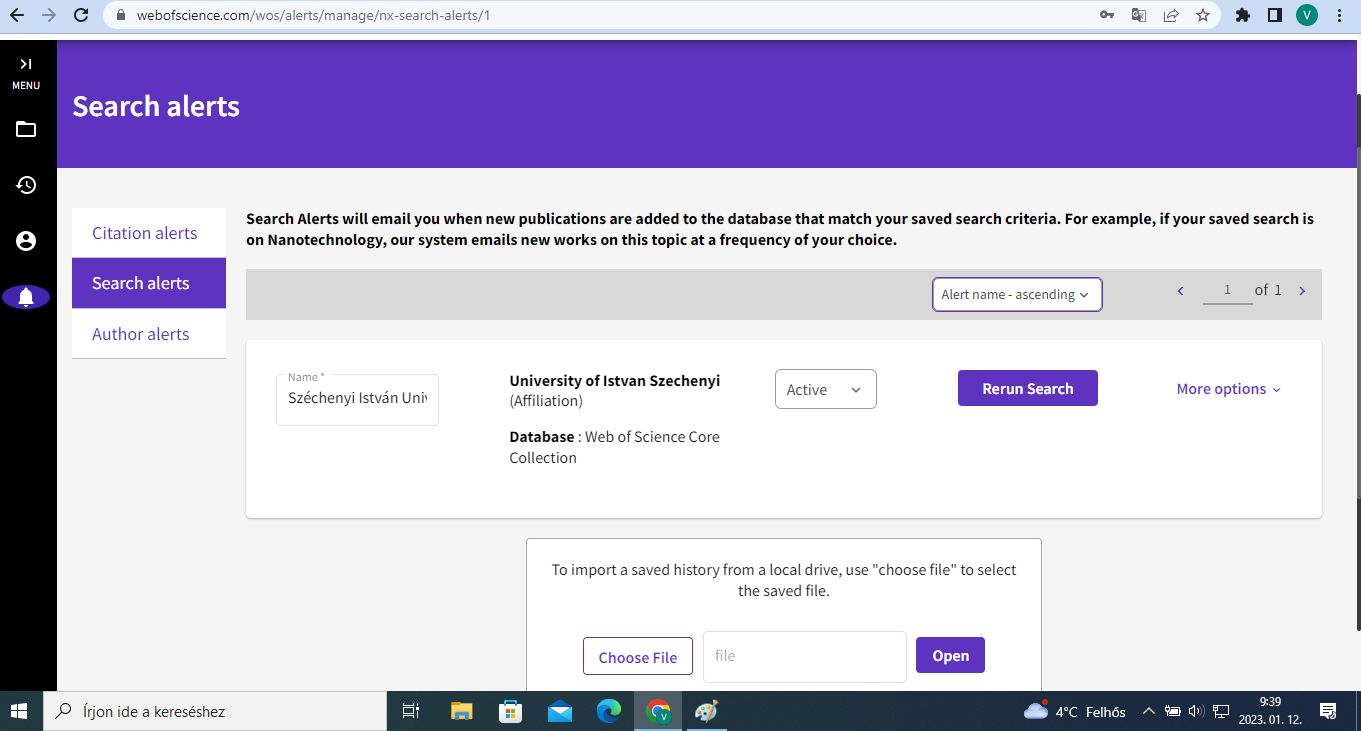 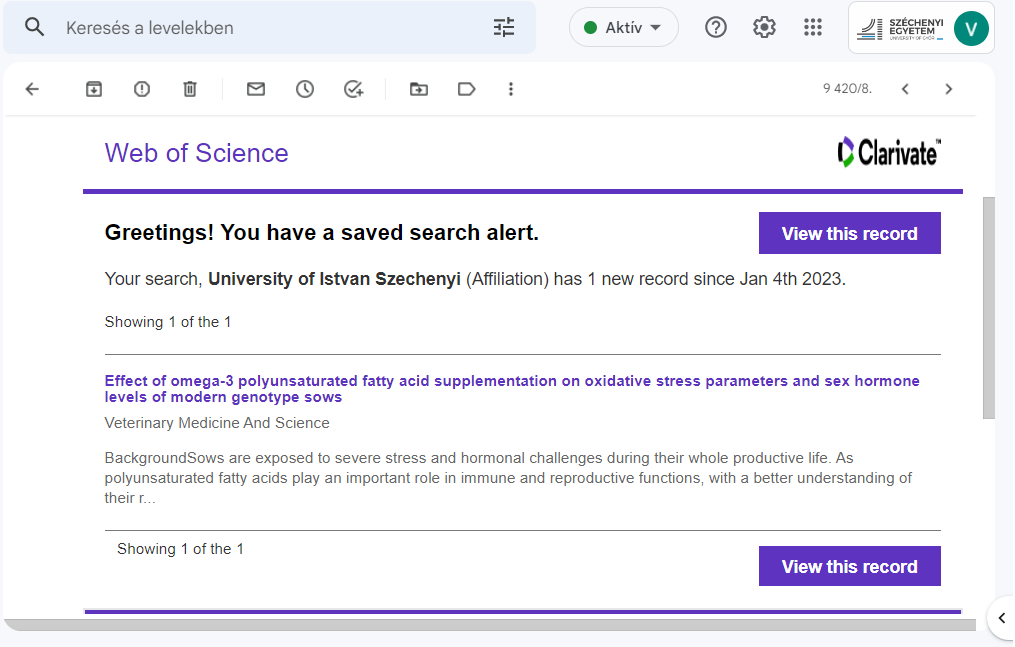 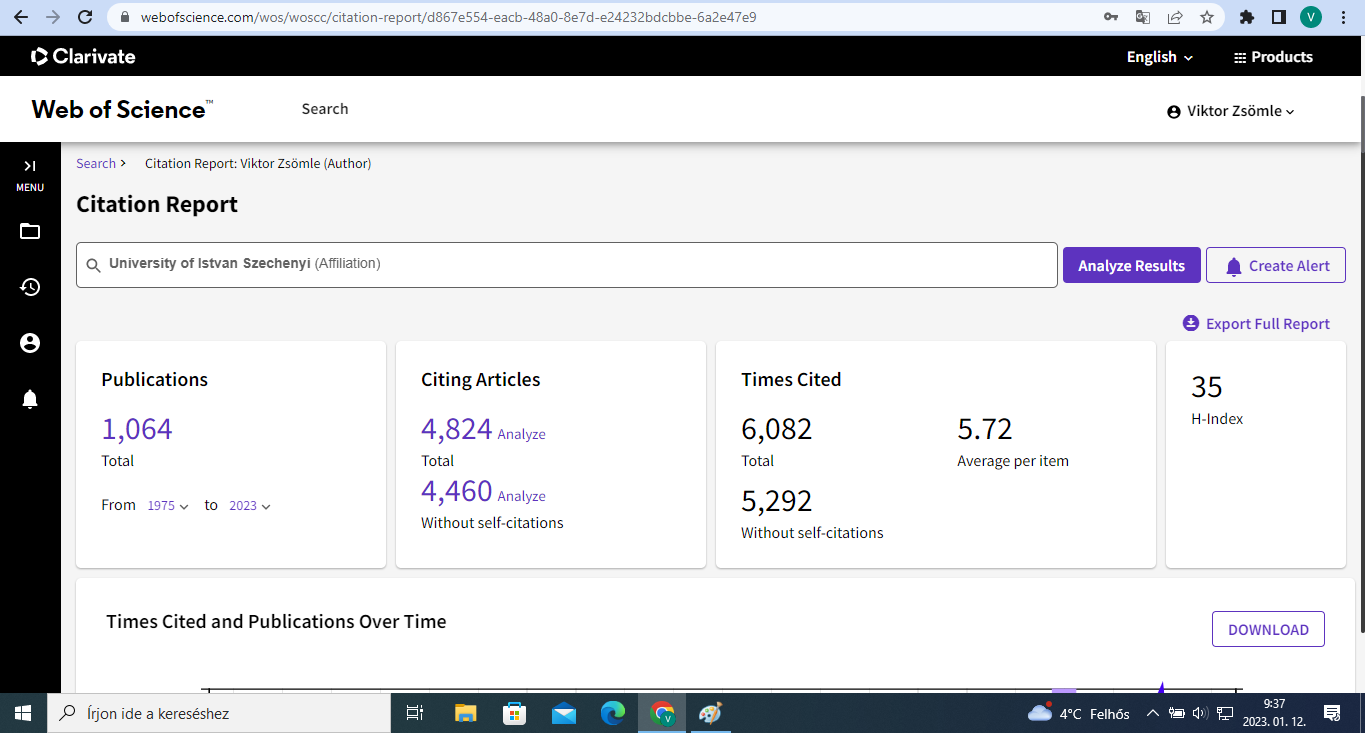 Gyakorlati példák
https://www.webofscience.com/
Köszönjük a figyelmet!
Tóthné Marek Eszter
mareke@sze.hu
Zsömle Viktor
zsviktor@sze.hu
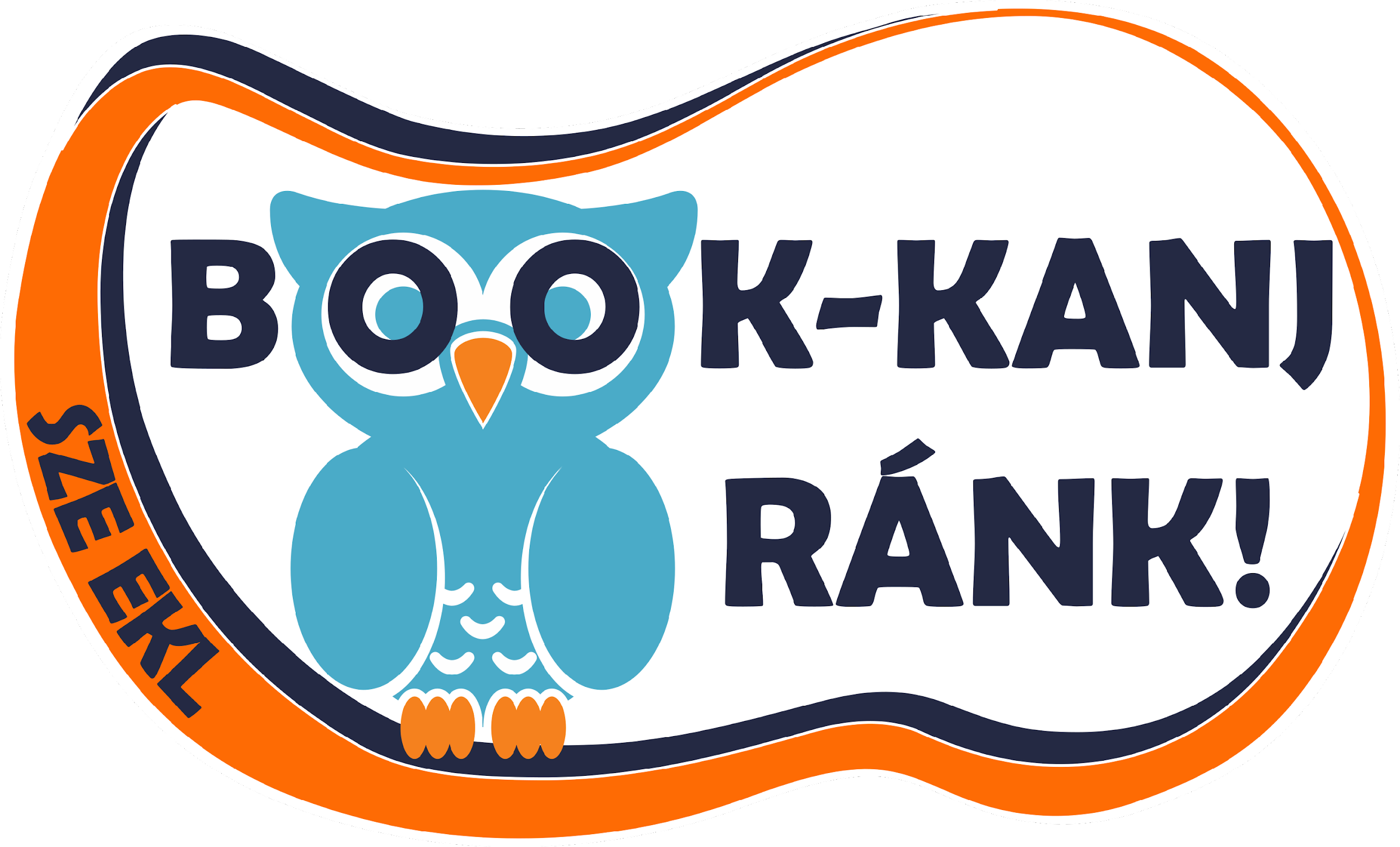